Prof. Ralucca Gera, rgera@nps.edu 
Applied Mathematics Department, Naval Postgraduate School
Excellence Through Knowledge
MA4404 Complex Networks:  HITS (Hyperlink Induced Topic Search )Centrality
Learning Outcomes
Understand the difference between Hubs and Authority in directed graphs.
Compute HITS per node.
Interpret the meaning of the values of HITS.
What have we considered to this point?
Identified 
vertices that are important because of their number of connections (degree centrality), and
vertices that are important because they are adjacent to important vertices (eigenvector centrality), and
Generalized these ideas to directed networks (Katz centrality), and
Identified a mechanism to control the “flow of centrality” from high centrality vertices in an appropriate manner (PageRank centrality).

What we’ve not done is classify the important vertices by what makes them important:
A good hub points to many good authorities. 
A good authority is pointed to by many good hubs.
 Authorities and hubs have a mutual reinforcement relationship.
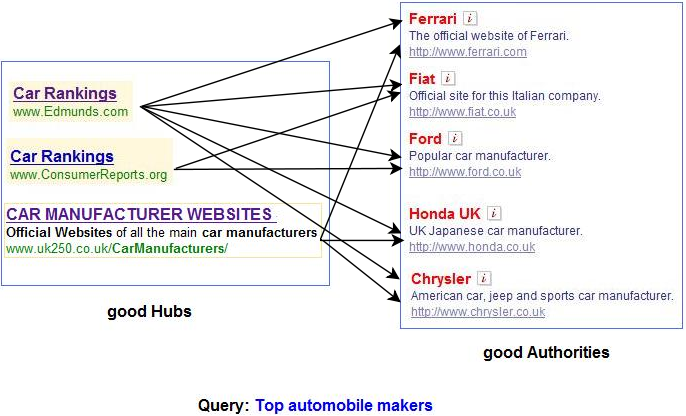 http://pi.math.cornell.edu/~mec/Winter2009/RalucaRemus/Lecture4/lecture4.html
http://web.eecs.umich.edu/~michjc/eecs584/notes/lecture19-kleinberg.pdf
3
Authority and Hub Centralities
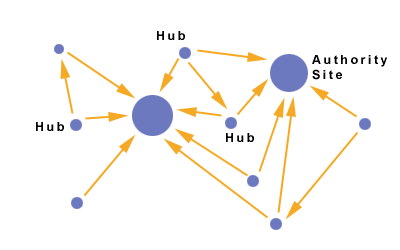 https://www.pinterest.com/pin/142637513171560799/
4
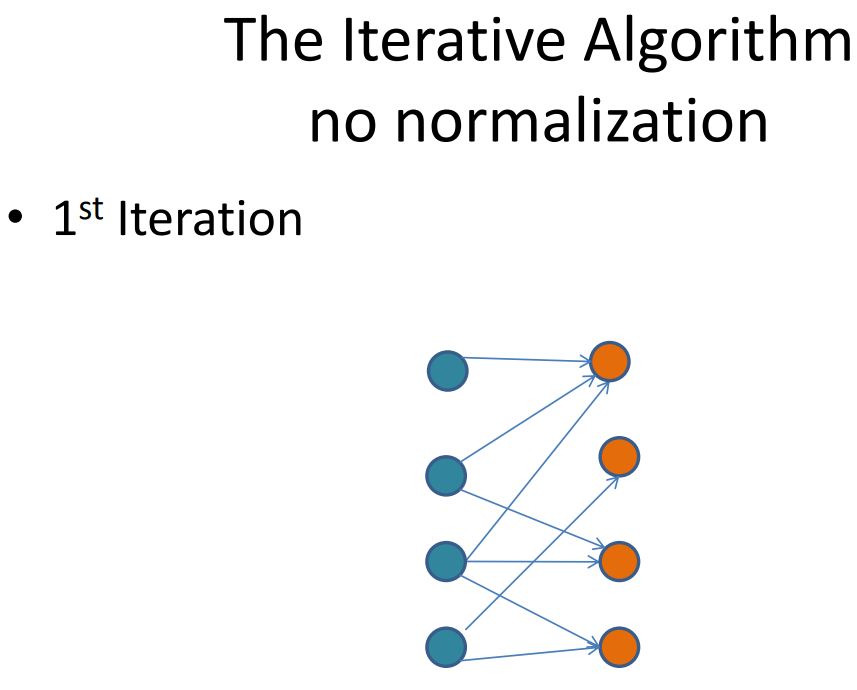 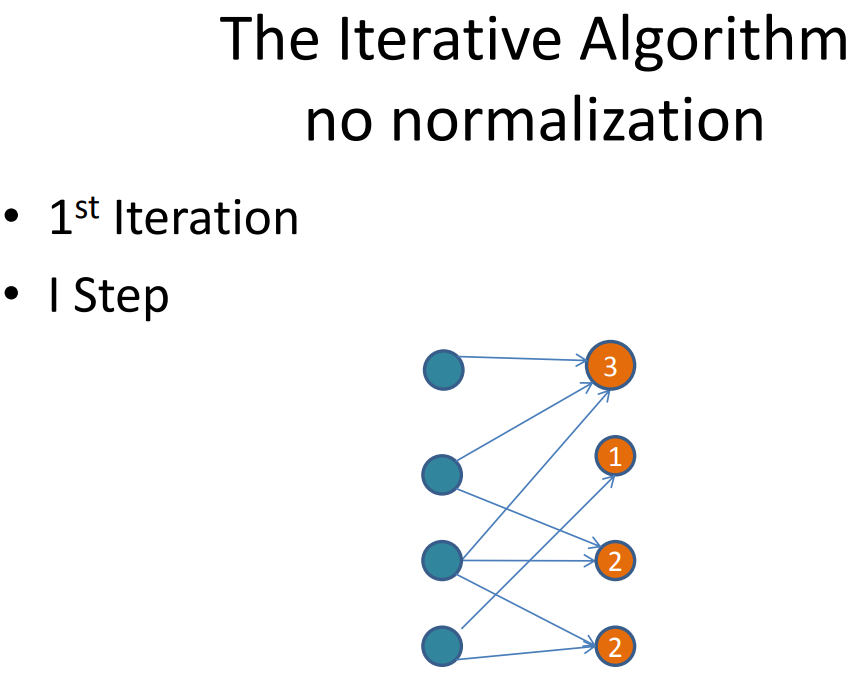 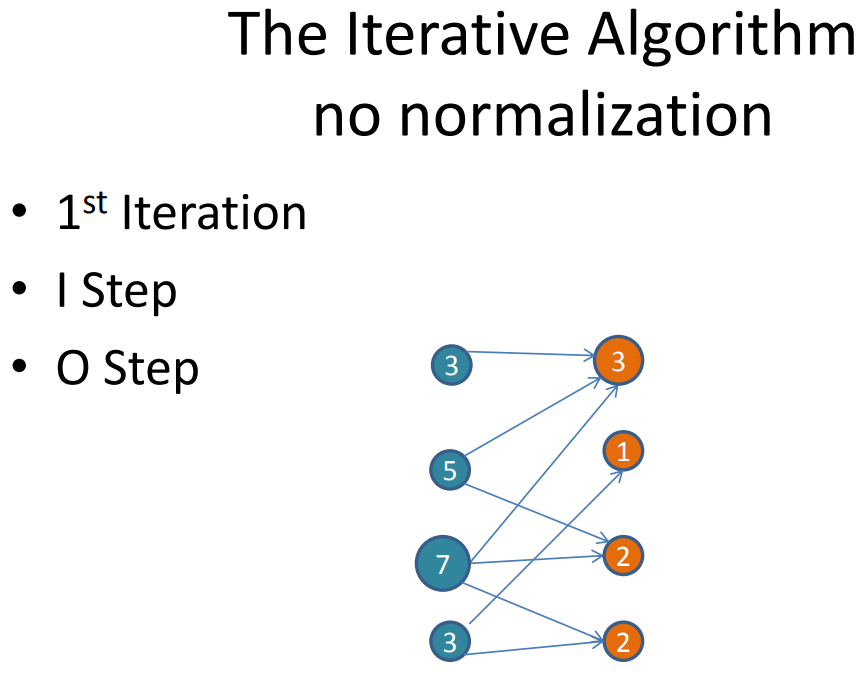 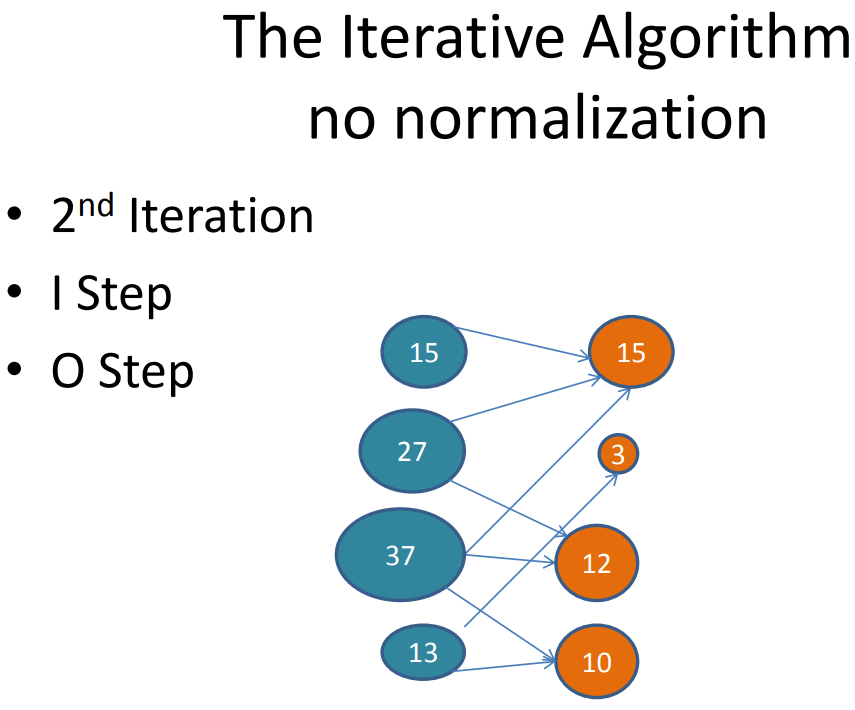 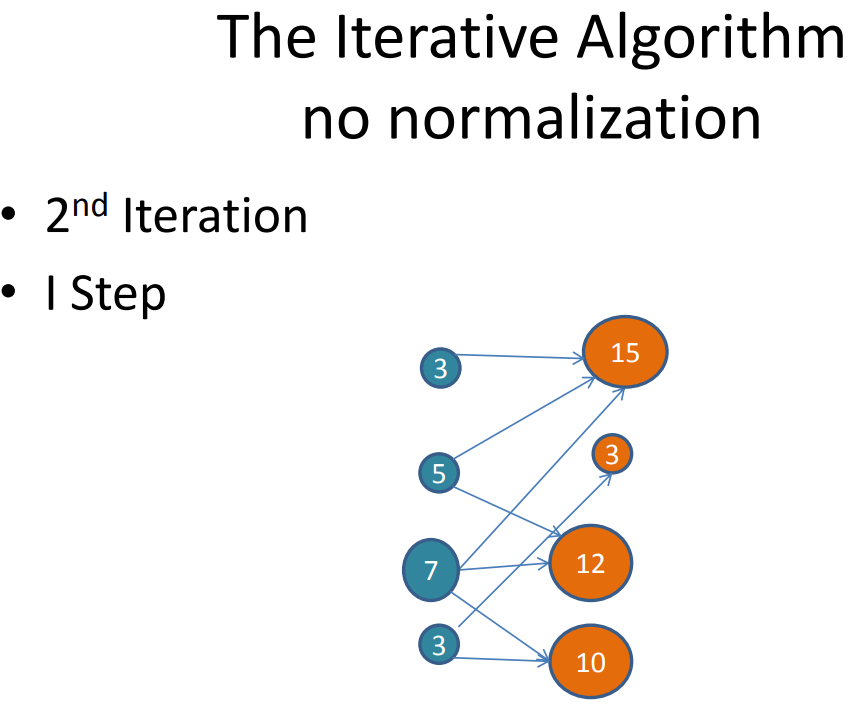 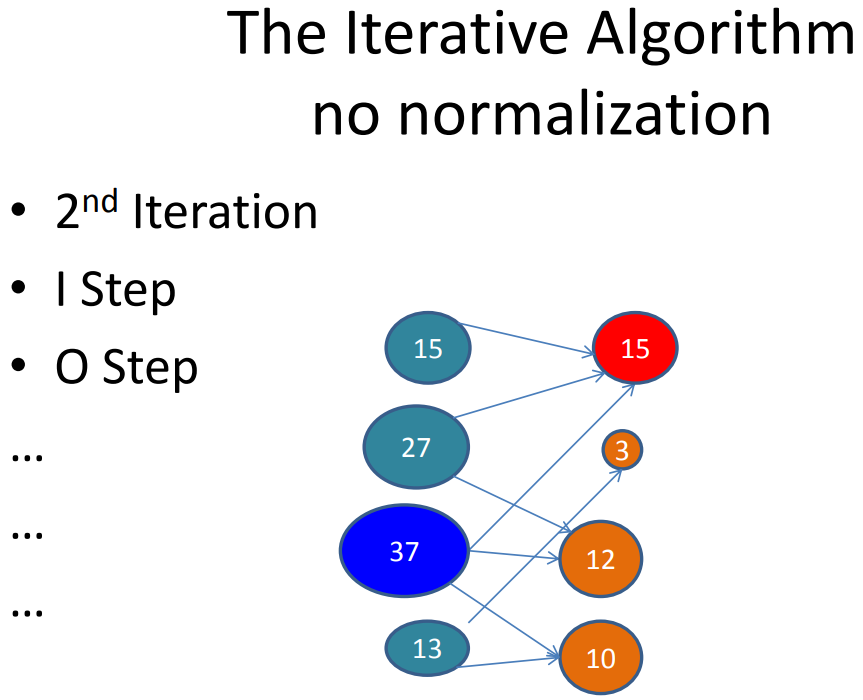 http://web.eecs.umich.edu/~michjc/eecs584/notes/lecture19-kleinberg.pdf
Matrix notation: leading eigenvalue
6
Matrix notation: leading eigenvectors
7
Overview
Why is HITS not used as much as, say, PageRank?
HITS
Performed on a query-based subset
It computes authorities and hubs
Easy to compute, but hard to compute real time
PageRank
Computed for all web pages stored prior to query
It computes authorities

Computationally fast
http://web.eecs.umich.edu/~michjc/eecs584/notes/lecture19-kleinberg.pdf
9